Weddings
Instructor: Lizzie

Oct. 8th 2016
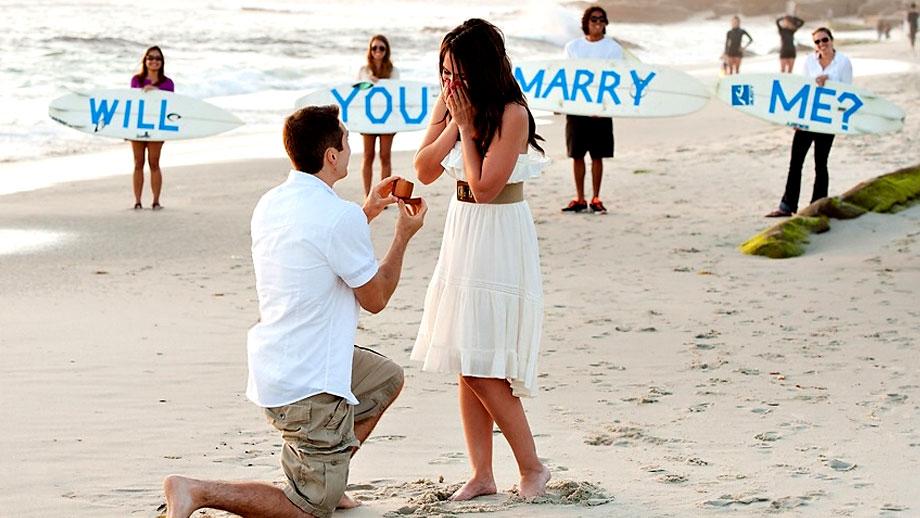 POP THE QUESTION
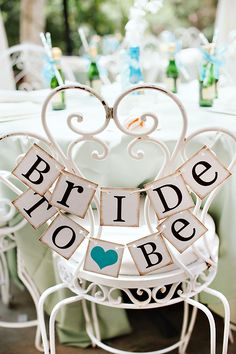 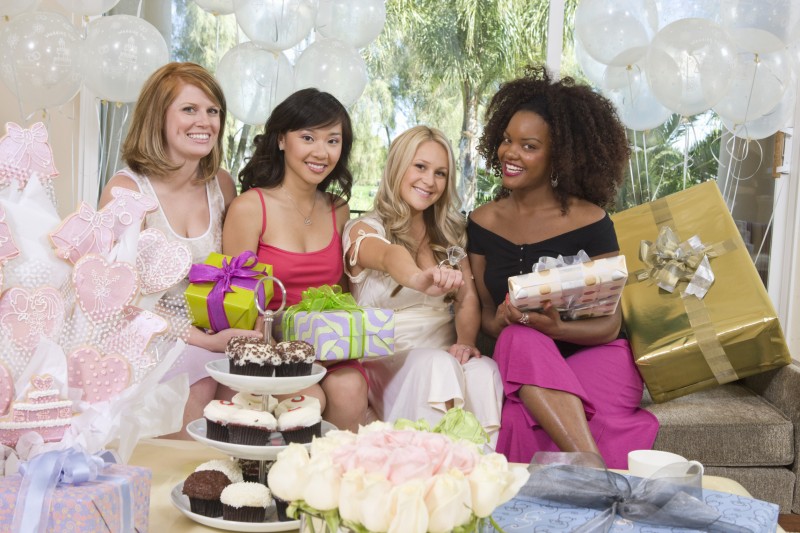 BRIDAL SHOWER
[Speaker Notes: At a bridal shower, guests shower the bride with gifts.
신부 파티에서 손님들은 신부에게 선물로 샤워를 시킨다.]
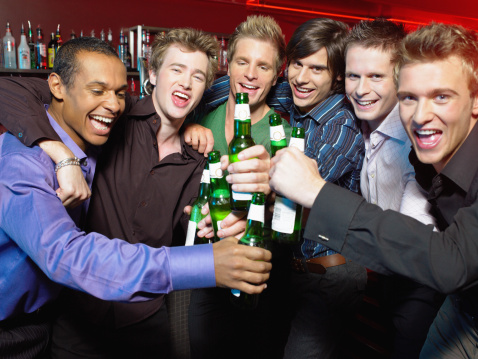 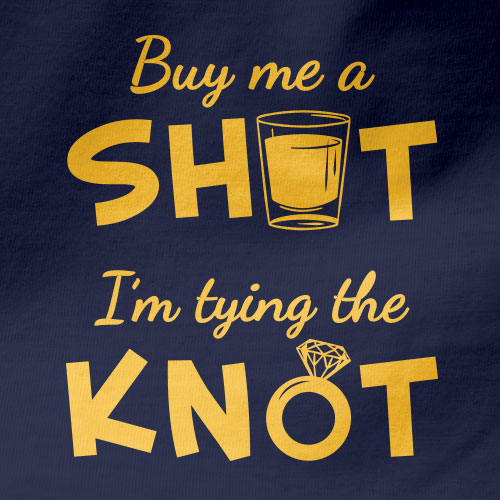 STAG NIGHT
 / BACHELOR PARTY
MAID OF HONOR
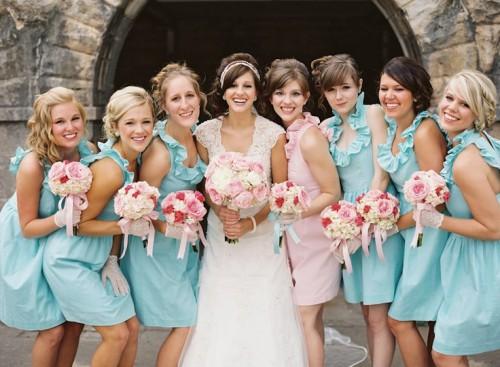 BRIDESMAID
BEST MAN
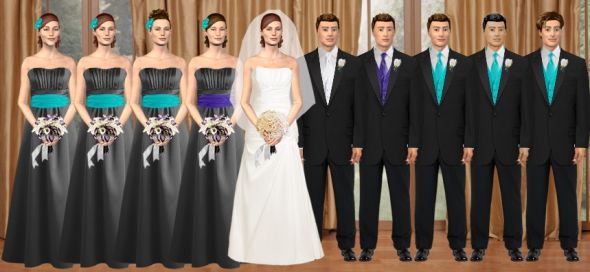 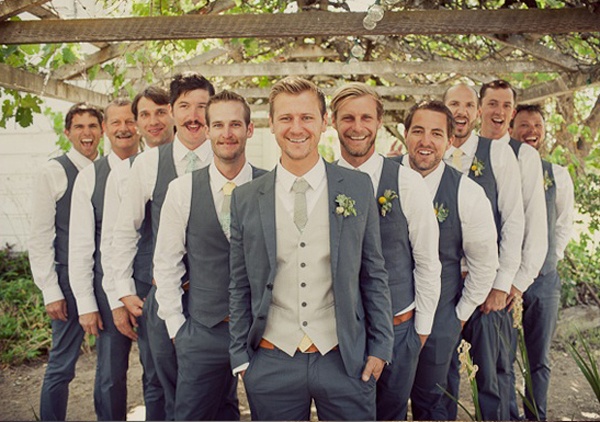 GROOMS MEN
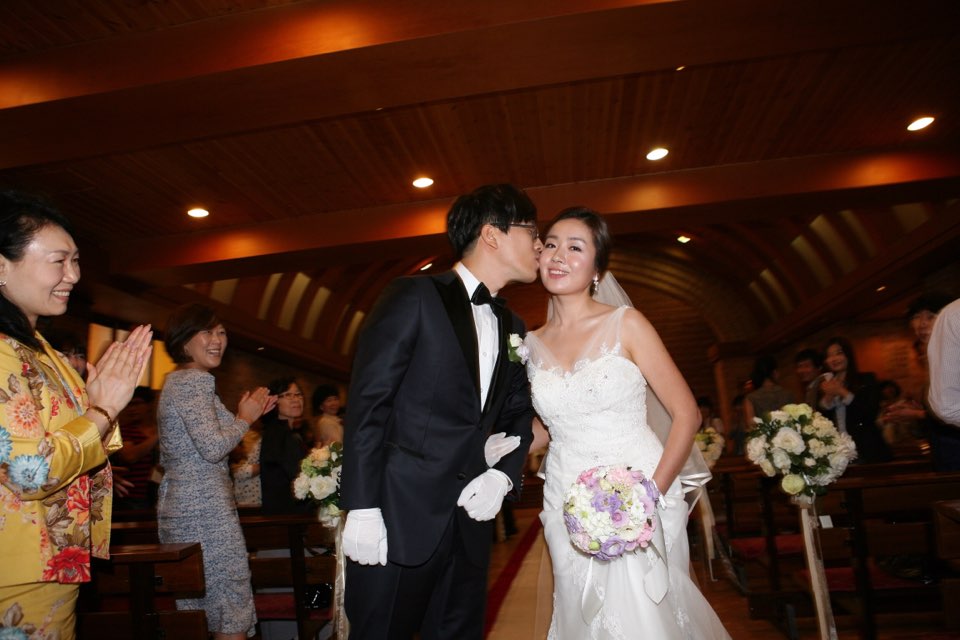 BRIDE & GROOM
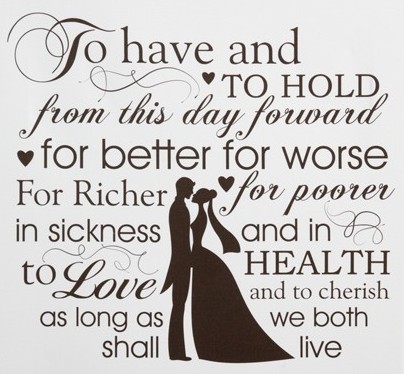 MARRIAGE VOWS
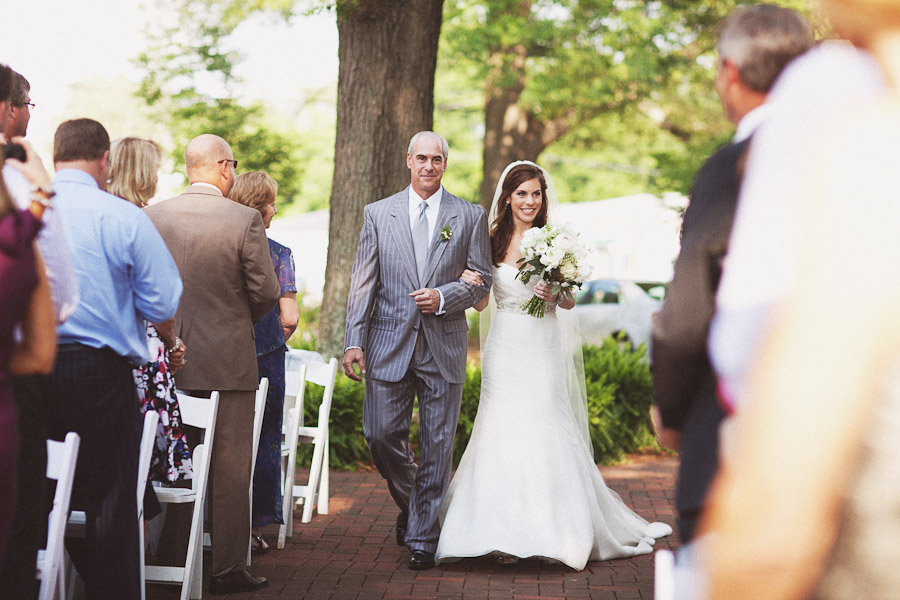 GIVE AWAY
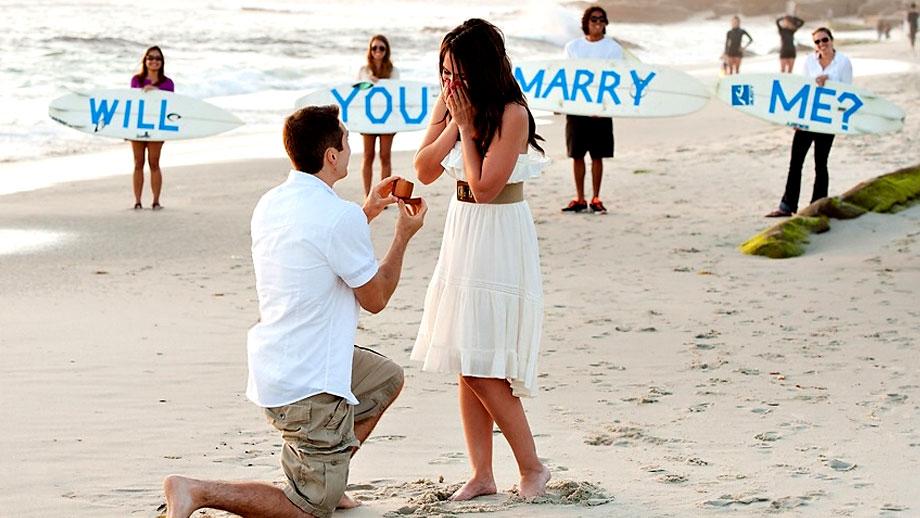 I remember he POPped THE QUESTION 
while we were strolling along the beach.
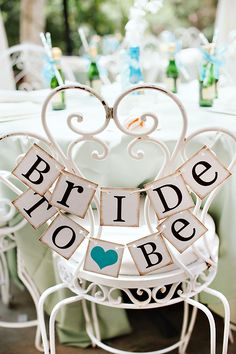 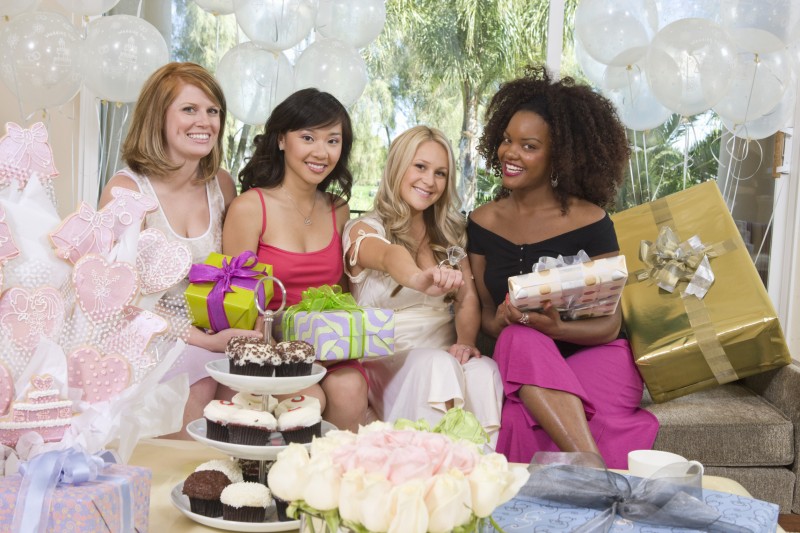 I’m throwing a BRIDAL SHOWER.
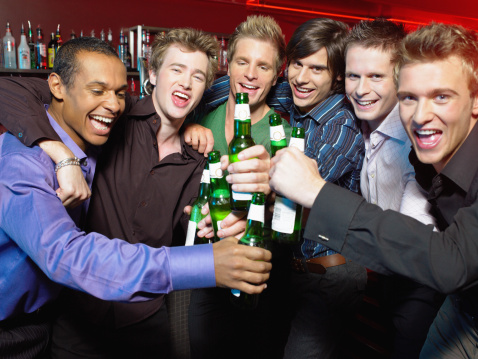 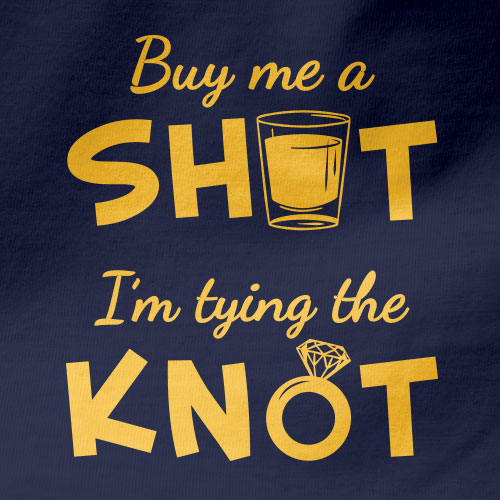 I’m getting married soon and 
tonight is my BACHELOR PARTY.
MAID OF HONOR
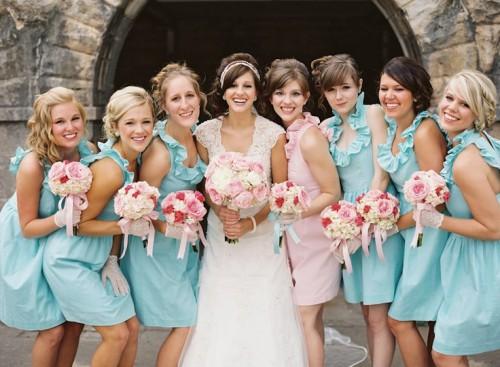 How many BRIDESMAIDs are you going to have?
BEST MAN
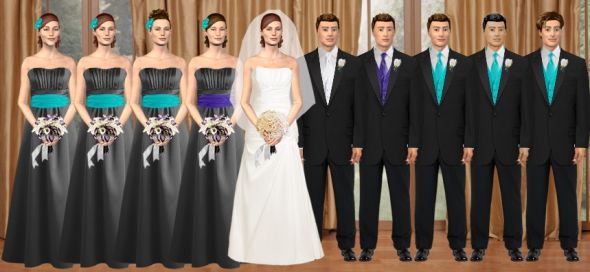 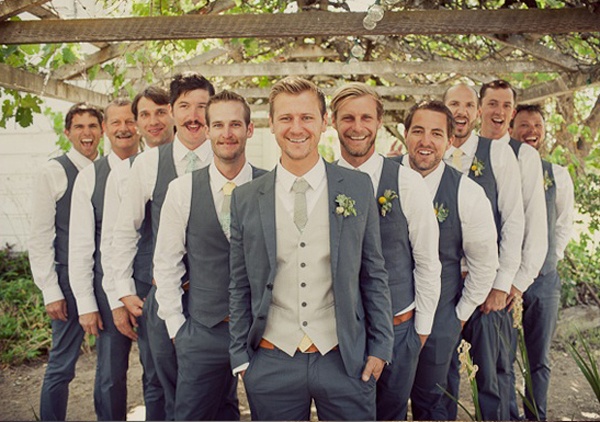 He was a GROOMSMAN in my wedding.
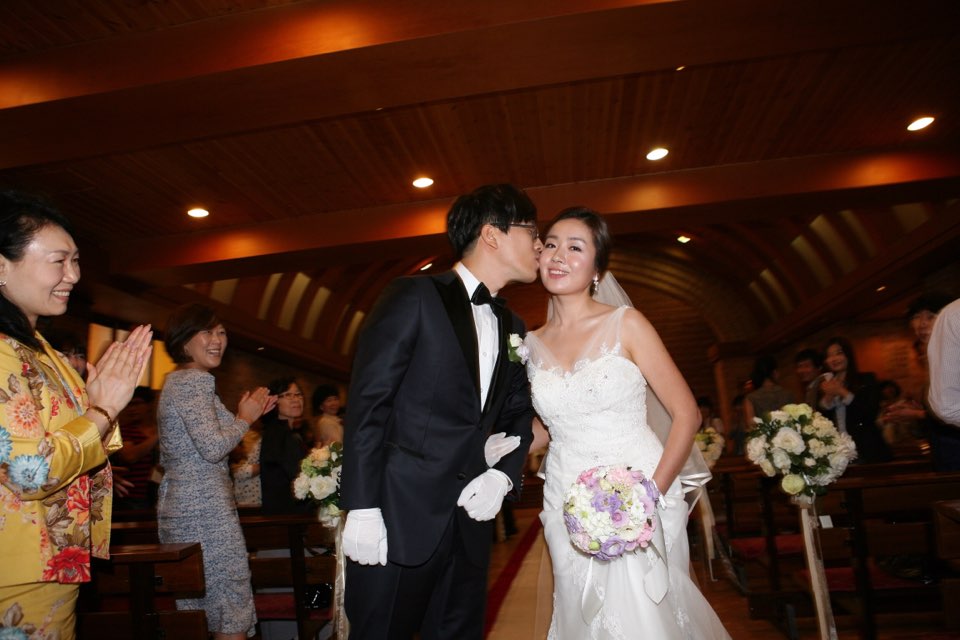 BRIDE and GROOM you are now husband and wife
 in the sight of God,  and of all people.
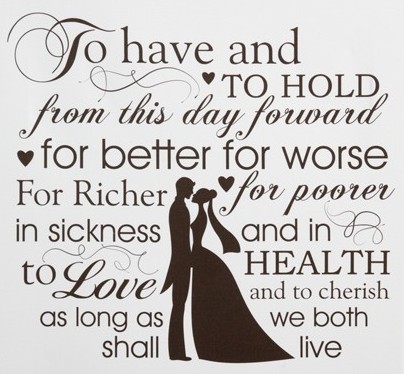 Groom, as you look into bride’s eyes, 
please say your VOWS.
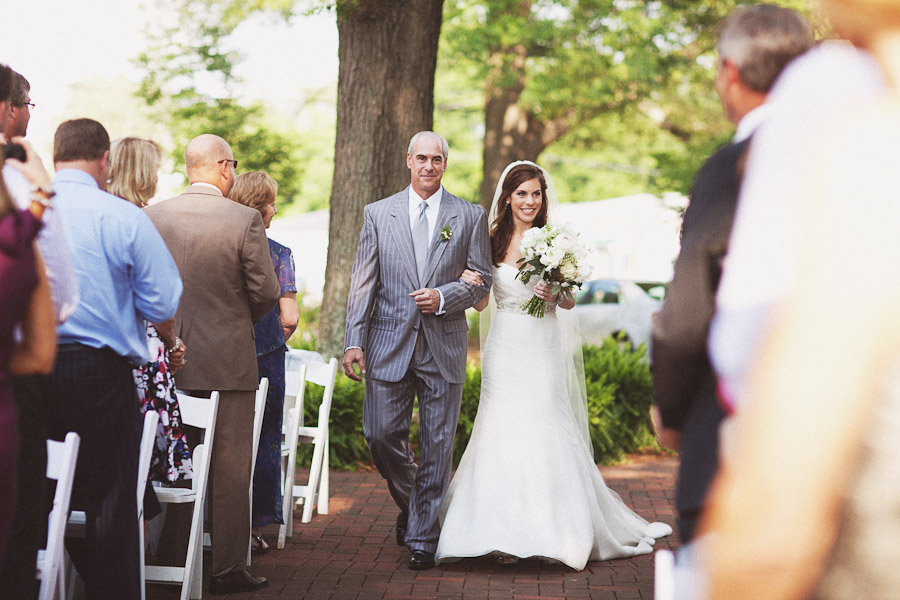 Bride’s father GIVEs AWAY on his daughter’s wedding day.
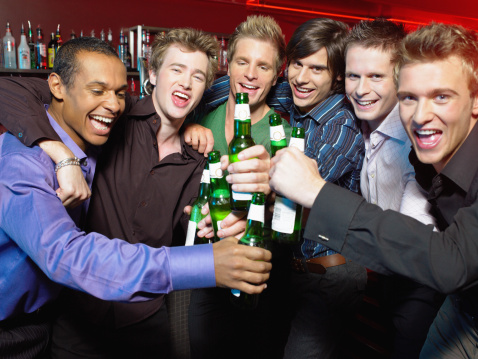 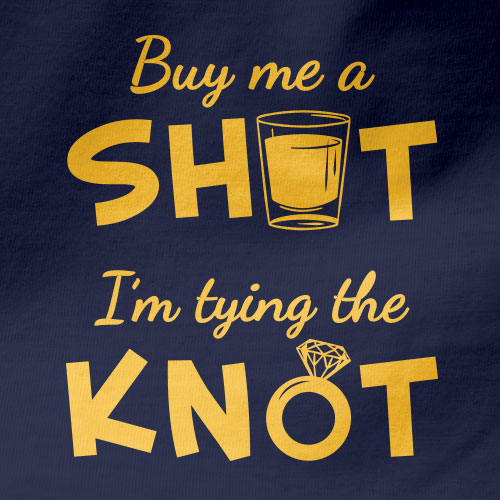 /
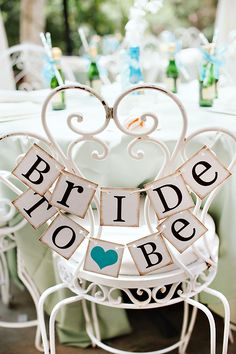 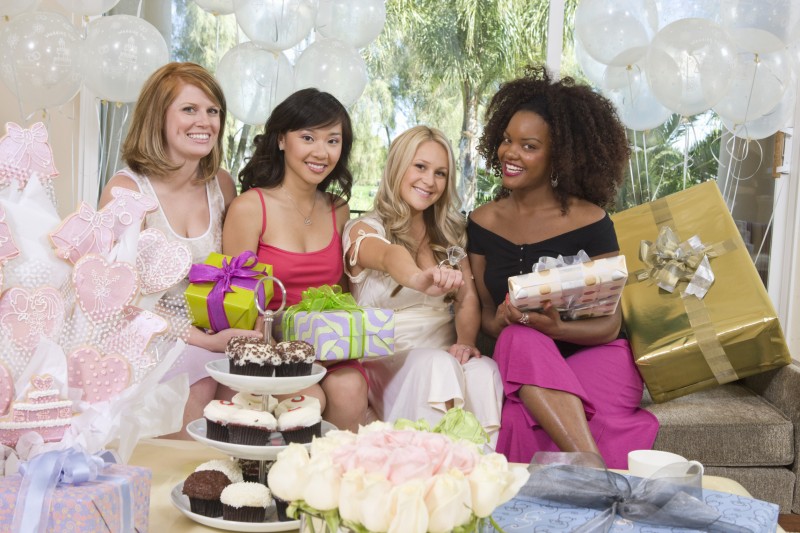 [Speaker Notes: At a bridal shower, guests shower the bride with gifts.
신부 파티에서 손님들은 신부에게 선물로 샤워를 시킨다.]
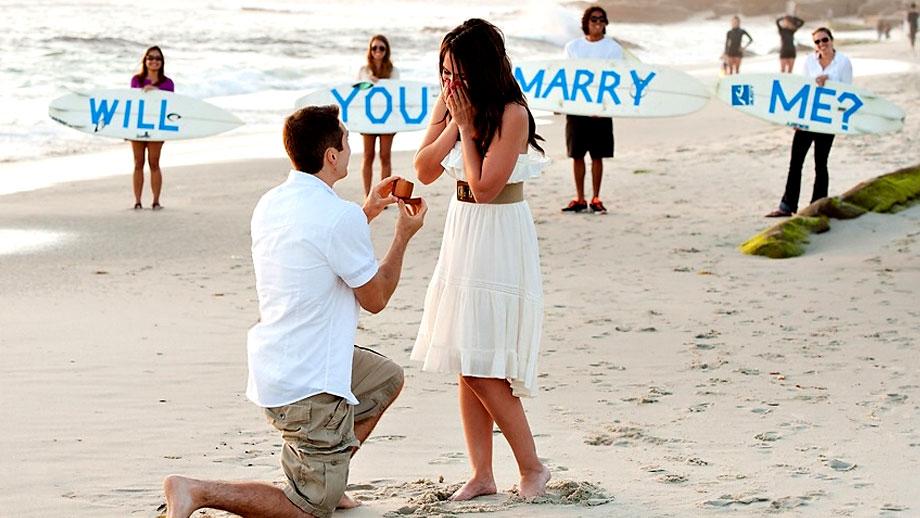 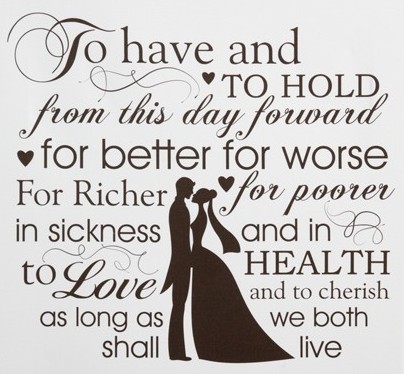 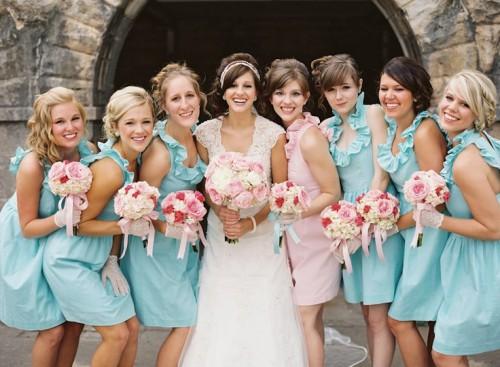 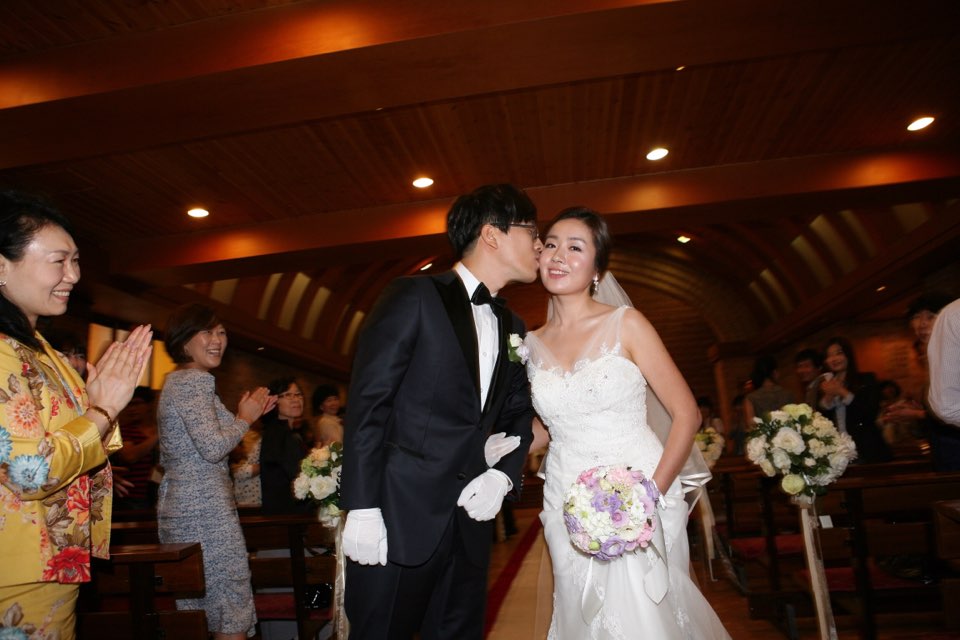 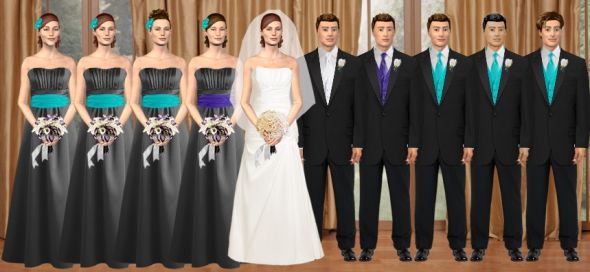 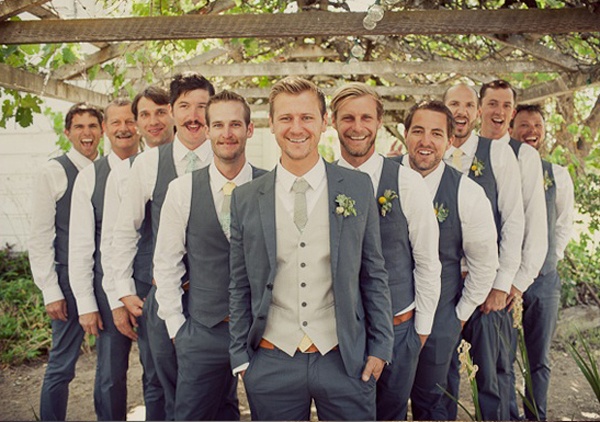 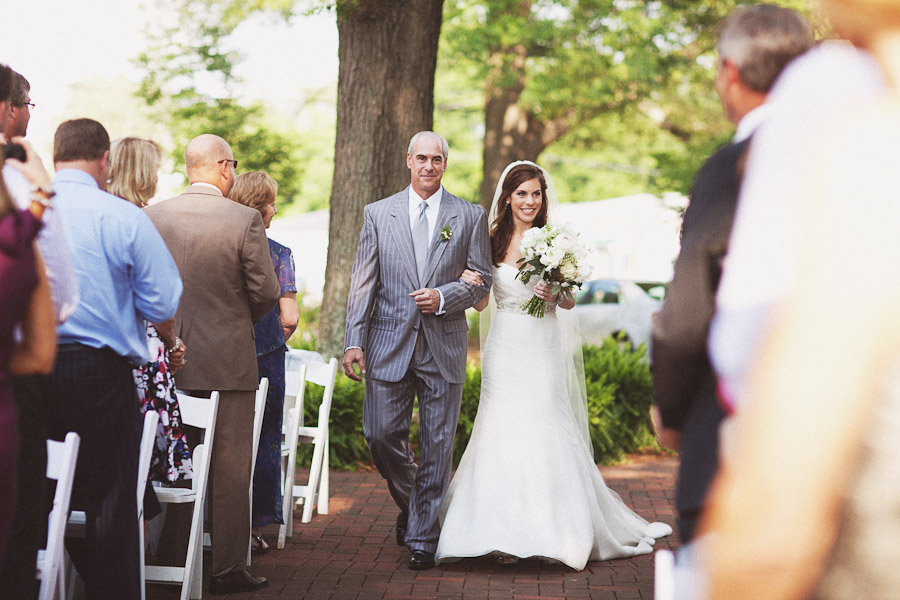 Meaning of the Words
Pop the question
      : (for a man) to ask a woman to marry him
2.      Bridal shower
      : a gift-giving party held for a bride-to-be in anticipation of her wedding
Stag night / bachelor party
      : a party for men only, especially one held for a man before he is married
Bridesmaid
        : a woman who attends the bride at a wedding
Groomsman
        : a man who attends the bridegroom at a wedding
Bride: a woman who is about to be married
         Groom: a man who is about to be married
Marriage vows
        : promises each partner in a couple makes to the other during a wedding ceremony
Give away
         : to present a bride formally to  her spouse in a wedding ceremony
Plan Our Weddings
<Assumption>
You are NOT already married.

<Your Scripts Could Include…>
In what season are you going to get married?
      (Spring, Summer, Autumn, Winter)
What is a concept/theme of your wedding? ex) nature, musical…
Where are you going to get married? ex) Outside, at chapel…
Who are you going to invite?
What kind of special programs you want to include 
     in your wedding?
My Wedding
Name:        Lizzie
I want to get married in spring, when flowers bloom so that people who come to my wedding comes with warmness. The concept of my wedding is flowers. I would like to see flowers everywhere in the place I get married. I have not chosen where to get married yet but I want to throw my wedding abroad. I will invite only my family members and close friends and will send them the airplane tickets and provide places to stay.
My Wedding
Name:
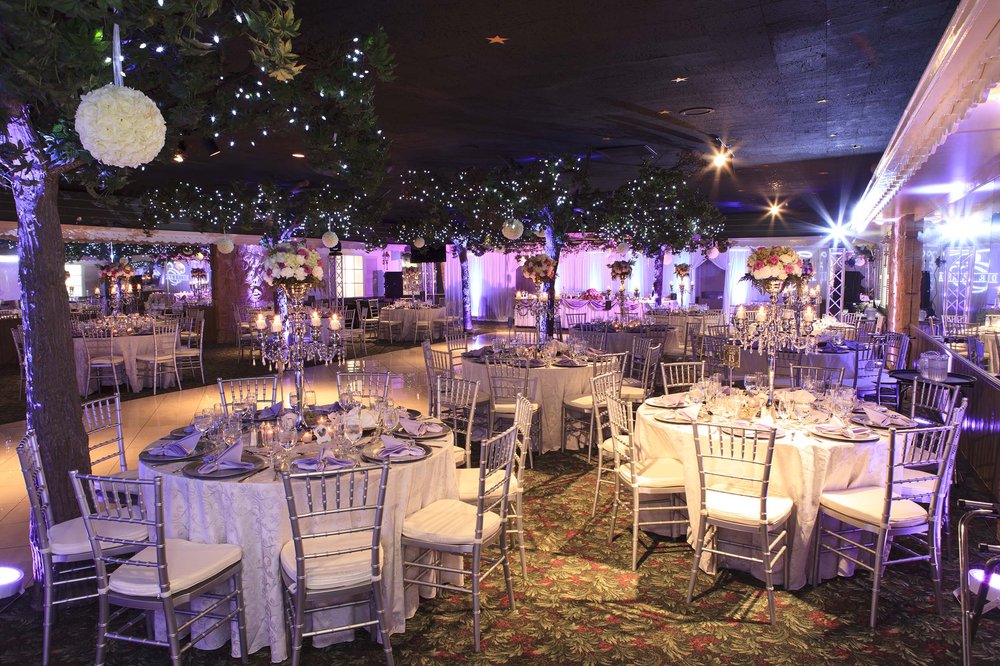 Questions
What was the best wedding you have ever been to? 
What was the worst wedding you have ever been to?
Questions
What was the best wedding you have ever been to? 
What was the worst wedding you have ever been to?